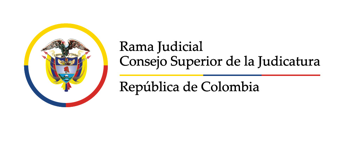 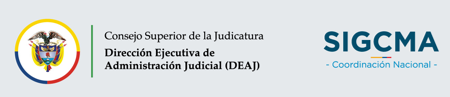 POLÍTICA DE CALIDAD
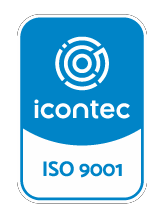 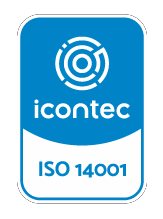 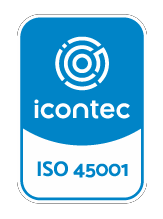 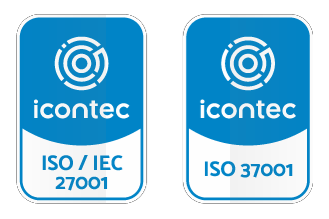 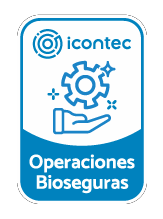 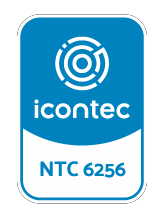 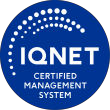 5781-1           SA-CER-551308    ST-CER955060    SI CER9669331     SGA-2000495                                    CP-CER-PB0655    RJ-CER855787
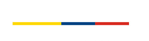 🌐  www.ramajudicial.gov.co
 📍   Carrera 12 No.15-20
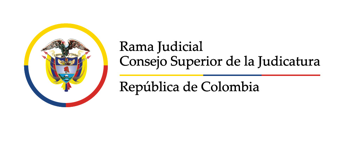 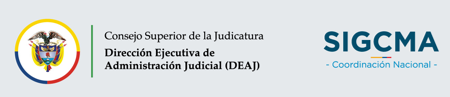 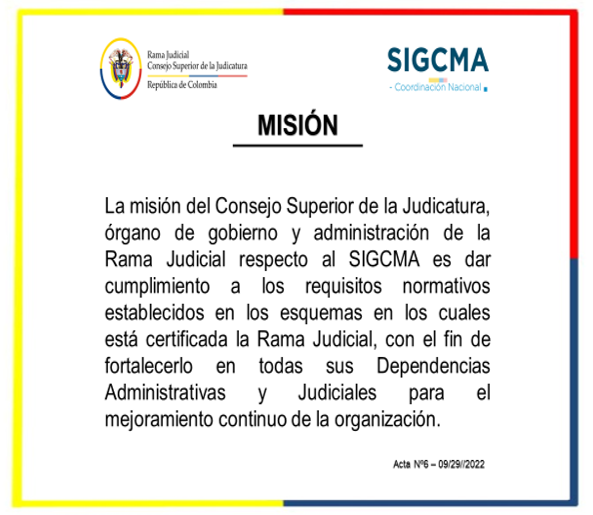 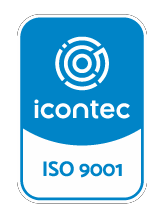 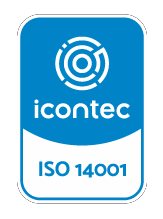 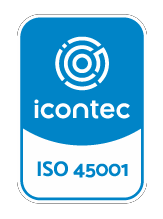 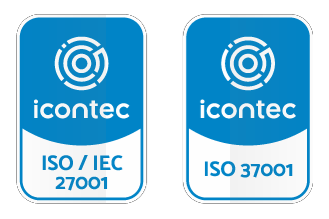 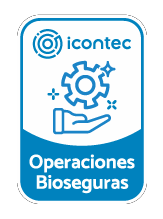 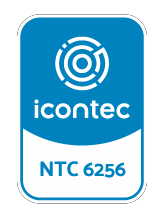 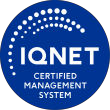 5781-1           SA-CER-551308    ST-CER955060    SI CER9669331     SGA-2000495                                    CP-CER-PB0655    RJ-CER855787
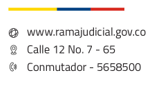 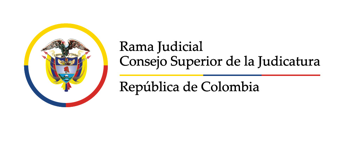 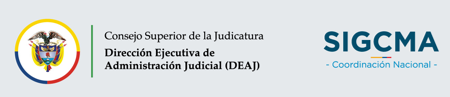 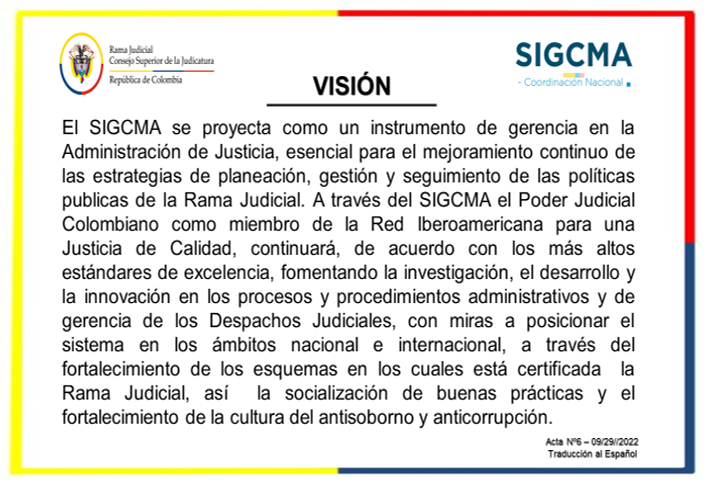 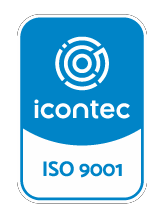 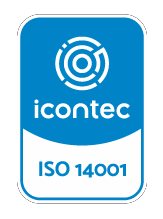 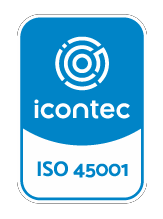 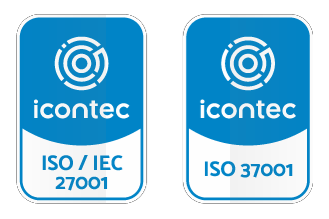 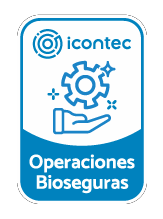 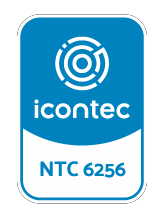 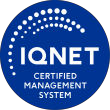 5781-1           SA-CER-551308    ST-CER955060    SI CER9669331     SGA-2000495                                    CP-CER-PB0655    RJ-CER855787
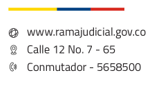 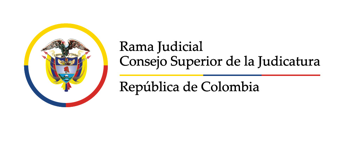 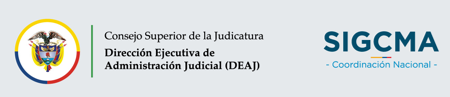 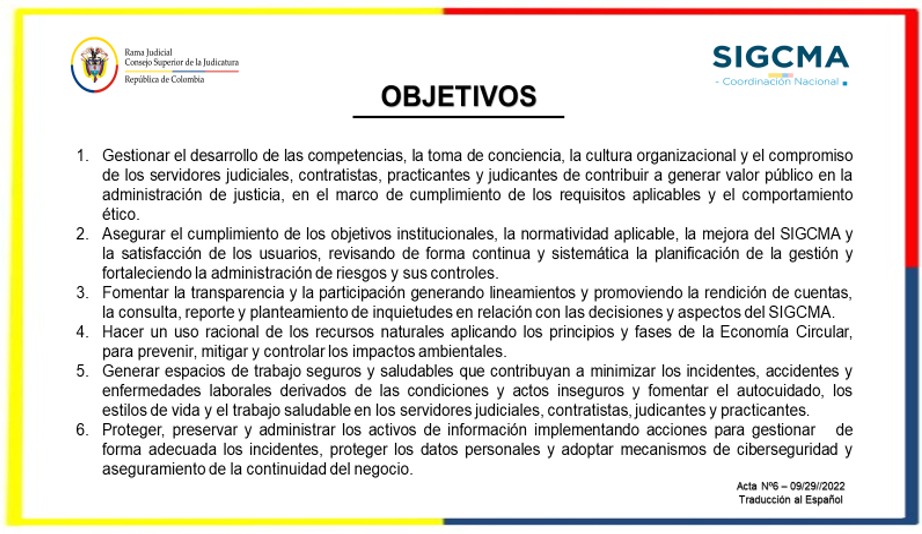 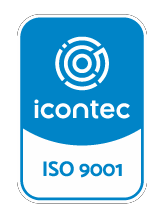 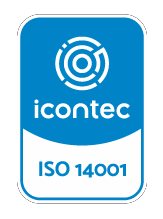 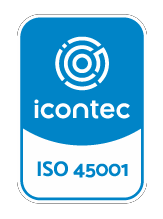 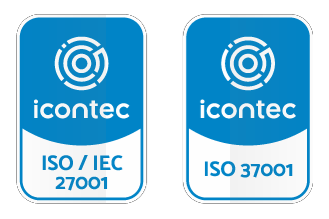 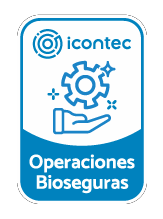 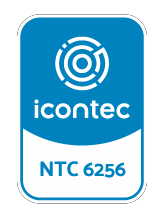 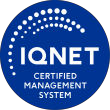 5781-1           SA-CER-551308    ST-CER955060    SI CER9669331     SGA-2000495                                    CP-CER-PB0655    RJ-CER855787
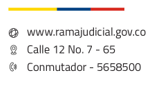 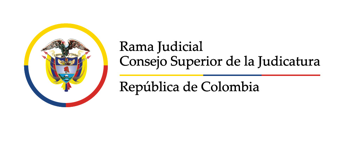 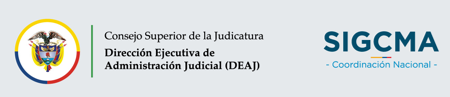 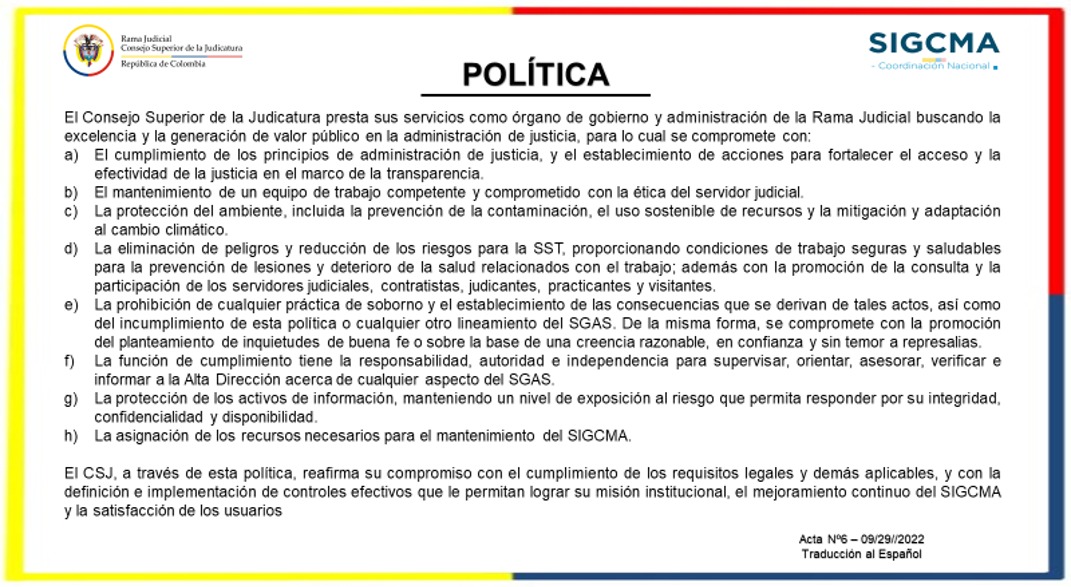 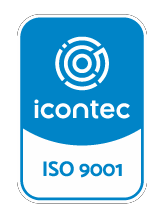 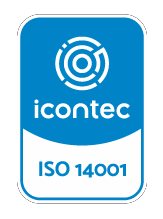 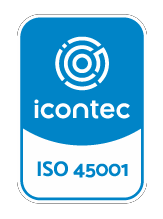 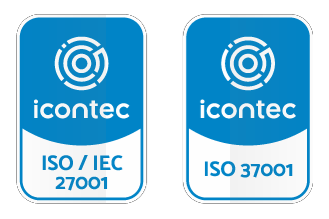 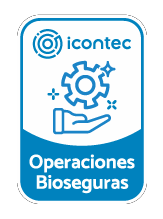 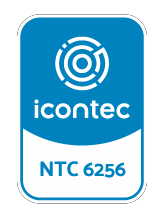 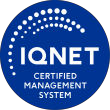 5781-1           SA-CER-551308    ST-CER955060    SI CER9669331     SGA-2000495                                    CP-CER-PB0655    RJ-CER855787
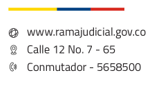 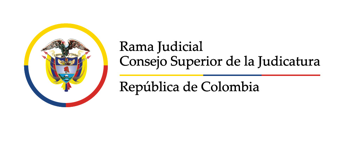 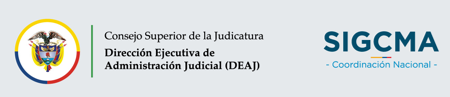 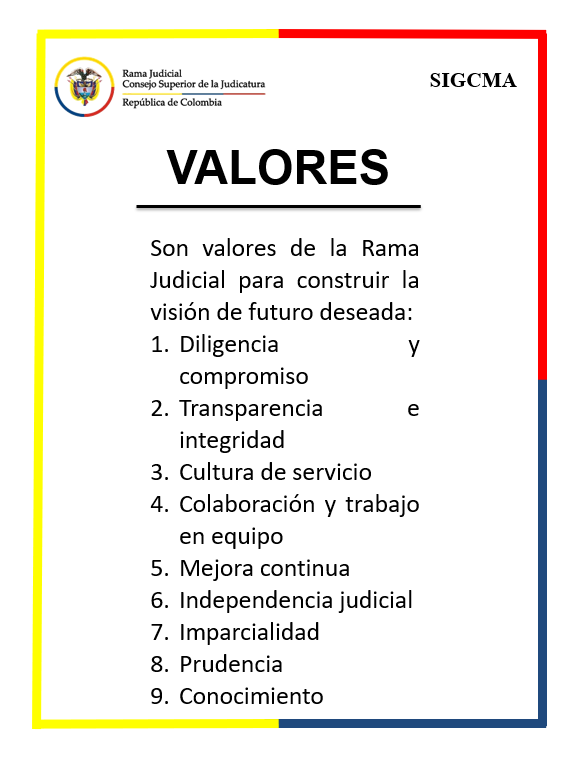 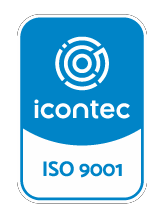 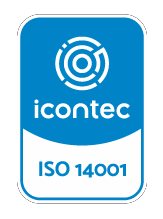 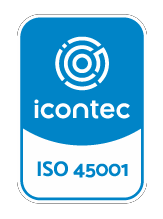 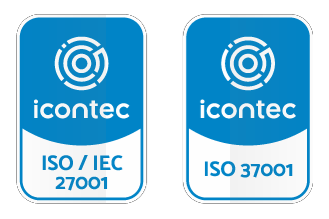 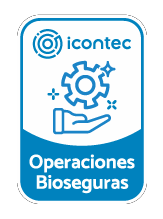 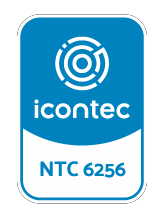 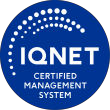 5781-1           SA-CER-551308    ST-CER955060    SI CER9669331     SGA-2000495                                    CP-CER-PB0655    RJ-CER855787
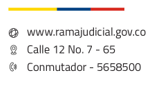 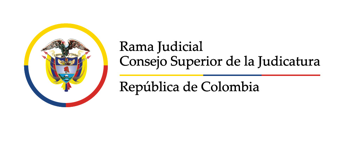 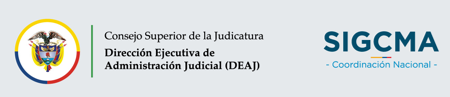 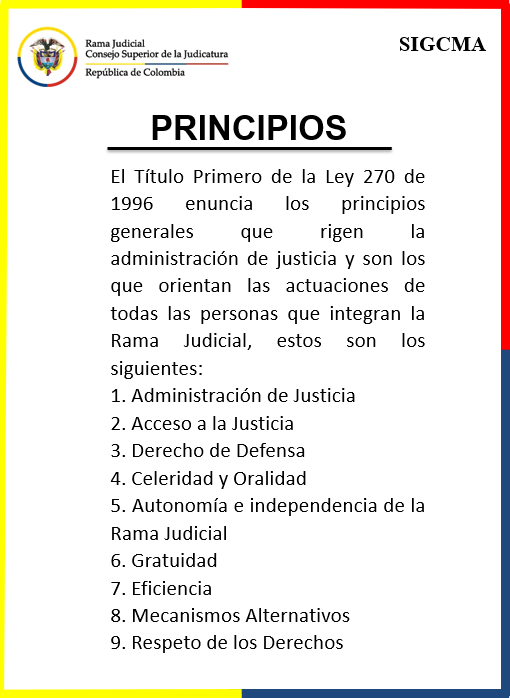 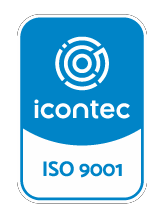 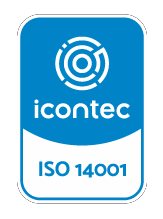 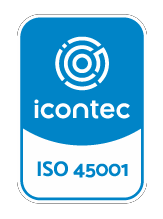 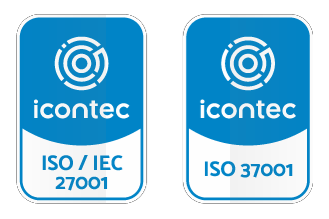 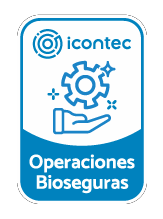 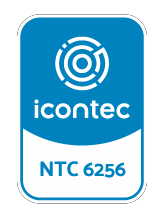 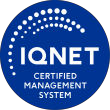 5781-1           SA-CER-551308    ST-CER955060    SI CER9669331     SGA-2000495                                    CP-CER-PB0655    RJ-CER855787
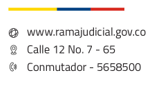